Figure 3. Mediational model for associations between maternal overprotectiveness and 
child externalizing behavior ...
J Pediatr Psychol, Volume 27, Issue 1, January 2002, Pages 87–96, https://doi.org/10.1093/jpepsy/27.1.87
The content of this slide may be subject to copyright: please see the slide notes for details.
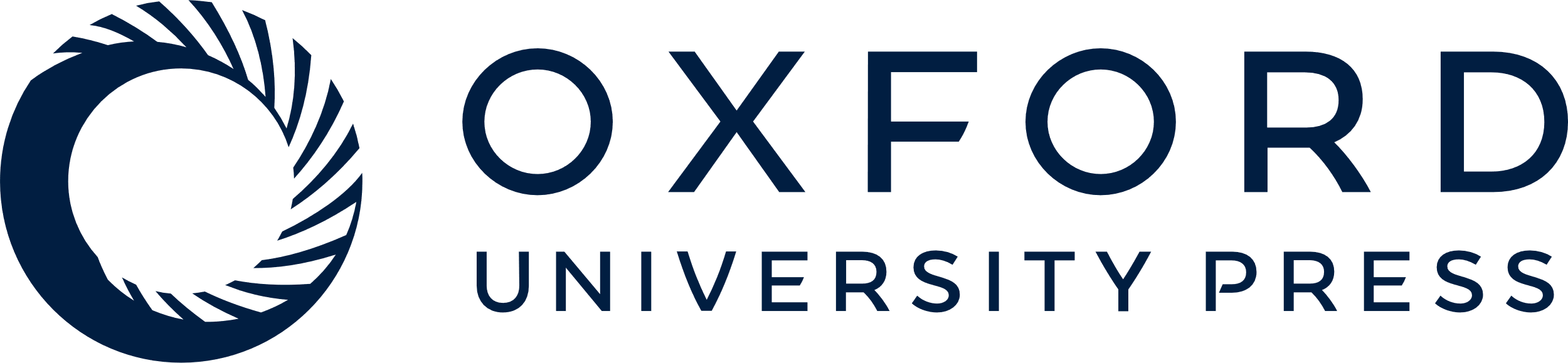 [Speaker Notes: Figure 3. Mediational model for associations between maternal overprotectiveness and 
child externalizing behavior problems as mediated by parental willingness to 
grant autonomy. Values on paths are path coefficients (standardized βs). 
Path coefficients outside parentheses are zero-order correlations 
(rs). Path coefficients in parentheses are standardized partial 
regression coefficients from equations that include the other variable with a 
direct effect on the criterion.


Unless provided in the caption above, the following copyright applies to the content of this slide: Society of Pediatric Psychology]